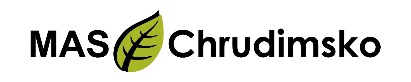 Seminář pro potenciální žadatele
8. výzva MAS Chrudimsko – IROP-Vytvoření zázemí pro poskytování služeb v území MAS (infrastruktura)
12.11.2018, od  14 hod
 VAZBA NA VÝZVU ŘO IROP Č. 62 SOCIÁLNÍ  INFRASTRUKTURA
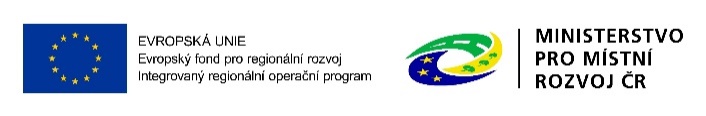 Obsah
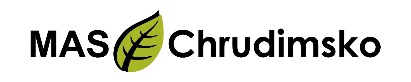 Představení výzvy
Podporované aktivity
Způsobilé výdaje
Indikátory
Podání žádostí o podporu v ISKP 14+
Hodnocení projektů
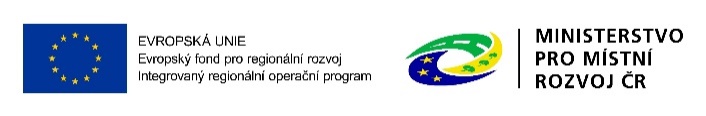 2
Představení výzvy
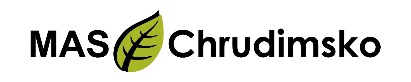 Vyhlášení výzvy: 1. 11. 2018
Ukončení výzvy: 4. 12. ve 14 hod
Datum realizace projektu: od 1.1.2014 do 30.4.2020
Forma podpory: financování ex-post
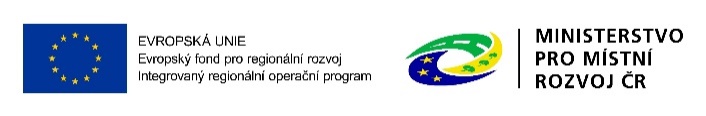 3
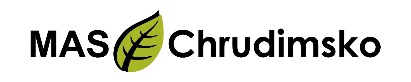 Výzva č. 62 IROP
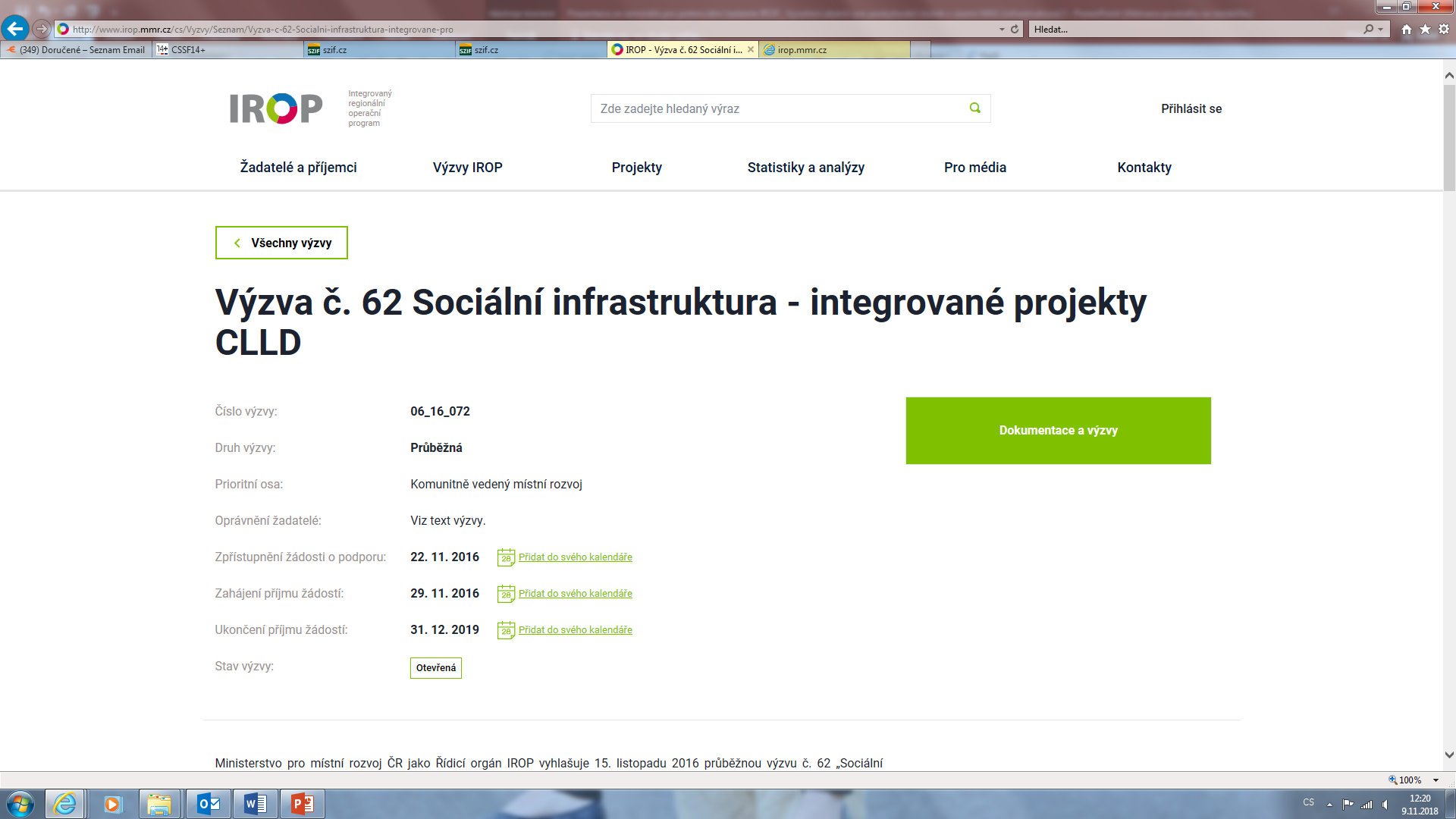 http://www.irop.mmr.cz/cs/Vyzvy/Seznam/Vyzva-c-62-Socialni-infrastruktura-integrovane-pro
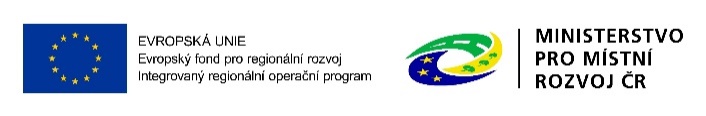 4
Finanční podpora
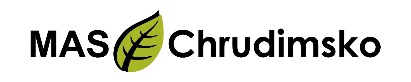 Celková částka dotace z Evropského fondu pro regionální rozvoj pro výzvu je 5 995 789,470 Kč 
Míra podpory z Evropského fondu pro regionální rozvoj a státního rozpočtu pro projekt je 95%
Minimální výše celkových způsobilých výdajů 50 000,-Kč. 
Maximální výše celkových způsobilých výdajů 2 997 894,74,-Kč na 1 projekt.
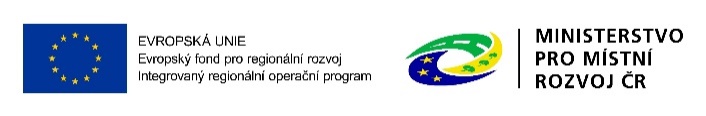 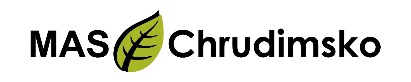 Podmínky veřejné podpory
Aktivita Rozvoj komunitních center
Komunitní centra poskytující jednu a více sociálních služeb podle zákona č. 108/2006 Sb., o sociálních službách. Budou podporováni žadatelé vykonávající službu obecného hospodářského zájmu v souladu s rozhodnutím Komise ze dne 20. prosince 2011 o použití čl. 106 odst. 2 Smlouvy o fungování Evropské unie na státní podporu ve formě vyrovnávací platby za závazek veřejné služby udělené určitým podnikům pověřeným poskytováním služeb obecného hospodářského zájmu (2021/21/EU).
Komunitní centra neposkytující sociální službu podle zákona č. 108/2006 Sb., o sociálních službách nezakládají veřejnou podporu ve smyslu článku 107 odst. 1 Smlouvy o fungování Evropské unie.                                                                                 
Aktivita  Rozvoj sociálních služeb
Bude podpořena infrastruktura, ve které je vykonávaná služba obecného hospodářského zájmu v souladu s rozhodnutím Komise ze dne 20. prosince 2011 o použití čl. 106 odst. 2 Smlouvy o fungování Evropské unie na státní podporu ve formě vyrovnávací platby za závazek veřejné služby udělené určitým podnikům pověřeným poskytováním služeb obecného hospodářského zájmu (2012/21/EU).
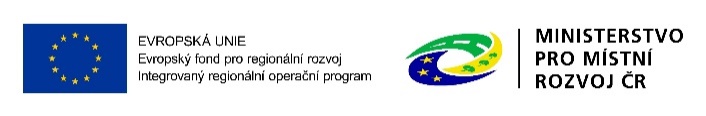 Aktivity
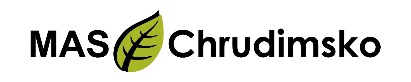 Aktivity musí vést k inkluzi cílových skupin: 
1. sociálně vyloučených osob
2. sociálním vyloučením ohrožených osob
3. zdravotně postižených osob

Nelze podpořit soc. služby určené pouze pro cílovou skupinu senioři! 
→
Podporované aktivity 
Rozvoj sociálních služeb (pouze reg. soc. služby)
Rozvoj komunitních center (poskytování soc. služby není povinné)
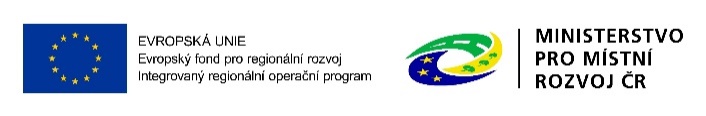 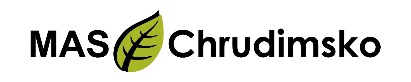 Věcné zaměření výzvy
V jedné žádosti o podporu nelze kombinovat aktivity
 „Rozvoj sociálních služeb“, „Rozvoj komunitních center“.

Jeden žadatel může předložit více žádostí o podporu.
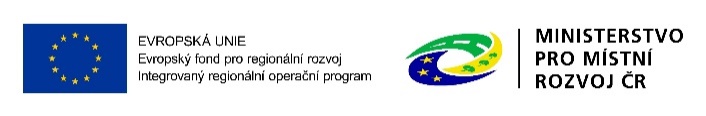 Oprávnění žadatelé
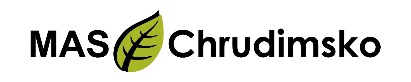 Aktivity Rozvoj sociálních služeb
- kraje a organizace zřizované a zakládané kraji
- obce a organizace zřizované a zakládané obcemi
- dobrovolné svazky obcí a organizace zřizované a zakládané dobrovolnými svazky obcí
- organizační složky státu a jejich příspěvkové organizace
- nestátní neziskové organizace
- církve
- církevní organizace
Aktivita Rozvoj komunitních center
- kraje a organizace zřizované a zakládané kraji
- obce a organizace zřizované a zakládané obcemi
- dobrovolné svazky obcí a organizace zřizované a zakládané dobrovolnými svazky obcí
- nestátní neziskové organizace
- církve
- církevní organizace
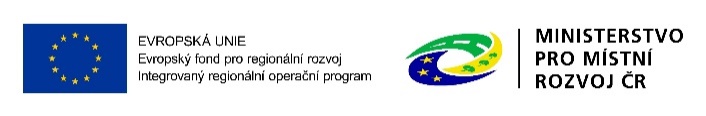 9
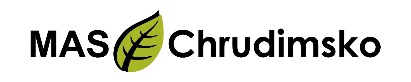 Podporovaná aktivitaRozvoj sociálních služeb – hlavní podporované aktivitymin. 85 % CZV
Stavby, stavební úpravy, rekonstrukce 
Nákup pozemků a staveb
Pořízení vybavení budov a zázemí pro zajištění provozu zařízení s vazbou na poskytování služeb 
Nákup automobilu pro poskytování terénních a ambulantních sociálních služeb
DPH

Sociální služby jsou definovány zákonem č. 108/2006 Sb., o sociálních službách ve znění pozdějších předpisů
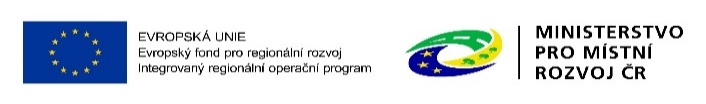 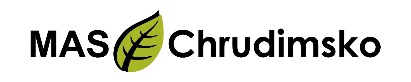 Podporovaná aktivitaRozvoj sociálních služeb – vedlejší podporované aktivitymaximálně 15 % CZV
demolice staveb na místě realizace projektu
zeleň v okolí budov a na budovách (zelené zdi a střechy, aleje, hřiště a parky),
parkovací stání v rámci areálu nezbytné pro provoz zařízení
příjezdové komunikace v areálu zařízení a nezbytné doprovodné vybavení
zabezpečení výstavby (technický dozor investora, BOZP, autorský dozor)
projektová dokumentace stavby, EIA
studie proveditelnosti
pořízení služeb bezprostředně souvisejících s realizací projektu (příprava a realizace zadávacích a výběrových řízení),
povinná publicita (dle kap. 13 Obecných pravidel),
nákup služeb, které tvoří součást pořízení dlouhodobého hmotného a nehmotného majetku, nejsou-li tyto služby součástí pořizovací ceny vybavení (např. školení na ovládání pořízeného vybavení, není-li tato služba součástí pořizovací ceny vybavení).
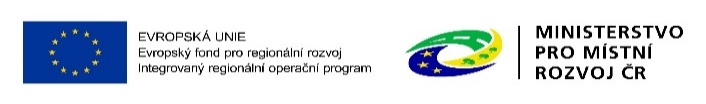 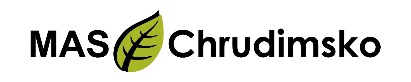 Podporovaná aktivitaRozvoj sociálních služeb
Projekty se zaměřují na podporu infrastruktury služeb: 
centra denních služeb
denní stacionáře a týdenní stacionáře 
domovy pro osoby se zdravotním postižením 
chráněné bydlení, azylové domy a domy na půl cesty 
zařízení pro krizovou pomoc  
nízkoprahová denní centra a nízkoprahová zařízení pro děti a mládež
noclehárny
terapeutické komunity, odborné sociální poradenství a sociálně terapeutické dílny
(blíže výčet ve specifických pravidlech výzvy č. 62, str. 37, 38)
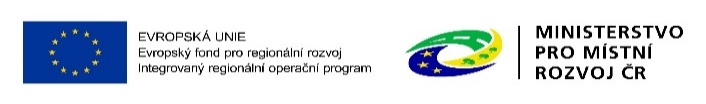 Podporovaná aktivitaKomunitní centrum -specifika
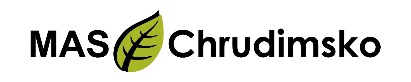 1. nemusí poskytovat soc. služby, ale musí v něm být zaměstnaný sociální pracovník po dobu udržitelnosti
2. zapojení veřejnosti do nastavení a fungování provozu
3. poskytuje kombinaci komunitních a veřejných služeb a minimálního základního soc. poradenství
4. bezúplatný provoz či symbolický poplatek za aktivity
Cílem výzvy není budování kulturních center nebo prostor pro masovou zábavu.
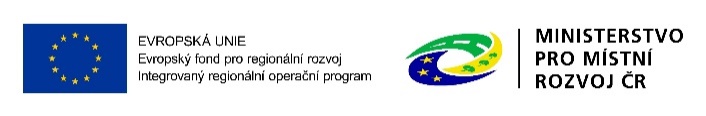 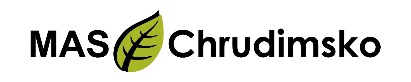 Podporovaná aktivitaKomunitní centra – hlavní podporované aktivitymin. 85 % CZV
stavby a stavební práce spojené s výstavbou infrastruktury komunitního centra včetně vybudování přípojky pro přivedení inženýrských sítí
rekonstrukce a stavební úpravy existujícího objektu a zázemí pro poskytování aktivit komunitních center včetně sociálních služeb, budou-li v projektu poskytovány
nákup pozemků, budov a staveb
vybavení pro zajištění provozu zařízení
pořízení automobilu pro poskytování terénních a ambulantních sociálních služeb
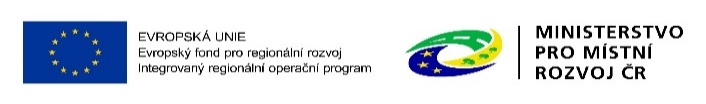 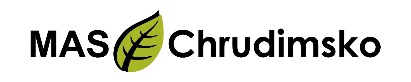 Podporovaná aktivitaKomunitní centra– vedlejší podporované aktivitymaximálně 15 % CZV
demolice staveb na místě realizace projektu
úpravy venkovního prostranství (přístupové cesty v areálu, zeleň, hřiště a herní prvky)
zabezpečení výstavby (technický dozor investora, BOZP, autorský dozor)
projektová dokumentace stavby, EIA
pořízení služeb bezprostředně souvisejících s realizací projektu (příprava a realizace zadávacích a výběrových řízení)
studie proveditelnosti,
povinná publicita (dle kap. 13 Obecných pravidel)
nákup služeb, které tvoří součást pořízení dlouhodobého hmotného a nehmotného majetku, nejsou-li tyto služby součástí pořizovací ceny vybavení (např. školení na ovládání pořízeného vybavení, není-li tato služba součástí pořizovací ceny vybavení).
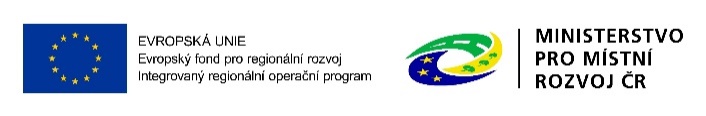 Nezpůsobilé výdaje - pro Aktivity  Rozvoj sociálních služeb a Rozvoj komunitních center
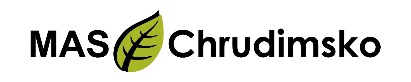 výdaje nesplňující principy hospodárnosti, účelnosti a efektivnosti 
výdaje spojené s realizací části projektu, která zasahuje mimo území MAS vymezené v integrované strategii CLLD
opravy a údržba
výdaje na doplňující průzkumy, posudky a analýzy nesouvisející s vypracováním projektové dokumentace nebo studie proveditelnosti
výdaje na řízení a administraci projektu
náklady na mzdy, platy, náhrady mezd a platů, ostatní osobní náklady, povinné pojistné hrazené zaměstnavatelem
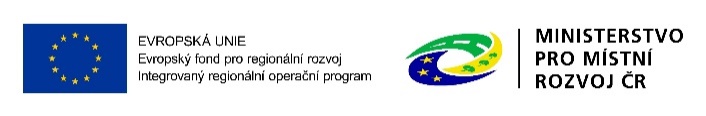 Povinné přílohy k žádosti:
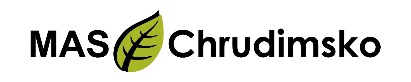 Pro všechny aktivity 
Plná moc
Zadávací a výběrová řízení
Doklady o právní subjektivitě žadatele
Výpis z rejstříku trestů – příloha zrušena
Studie proveditelnosti
Doklad o prokázání právních vztahů k majetku, který je předmětem projektu
Žádost o stavební povolení nebo ohlášení, případně stavební povolení nebo souhlas s provedením ohlášeného stavebního záměru nebo veřejnoprávní smlouva nahrazující stavební povolení
Projektová dokumentace pro vydání stavebního povolení nebo pro ohlášení stavby
Položkový rozpočet stavby
Čestné prohlášení o skutečném majiteli
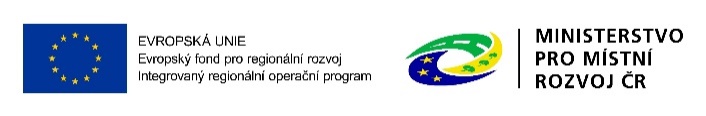 17
Povinné přílohy k žádosti:
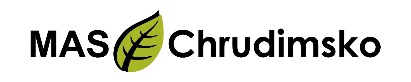 Aktivita Rozvoj sociálních služeb 
11.	Územní rozhodnutí nebo územní souhlas nebo veřejnoprávní 	smlouva nahrazující územní řízení
12.	Souhlasné stanovisko subjektu, který vydal strategický plán 	sociálního začleňování, komunitní plán sociálních služeb nebo 	střednědobý plán rozvoje sociálních služeb kraje
13.	Pověřovací akt, popř. vyjádření objednatele služeb o úmyslu 	poskytovatele služeb pověřit výkonem služby obecného 	hospodářského zájmu v souladu s Rozhodnutím Komise 	2012/21/EU
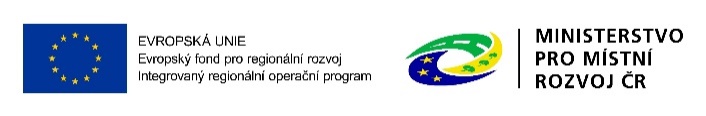 18
Povinné přílohy k žádosti:
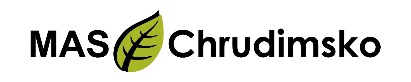 Aktivita Rozvoj komunitních center 
11.	Územní rozhodnutí nebo územní souhlas nebo veřejnoprávní 	smlouva nahrazující územní řízení
12.	Souhlasné stanovisko kraje o souladu s jeho krajským 	střednědobým plánem rozvoje sociálních služeb
13.	Pověřovací akt, popř. vyjádření objednatele služeb o úmyslu 	poskytovatele služeb pověřit výkonem služby obecného 	hospodářského zájmu v souladu s Rozhodnutím Komise 	2012/21/EU (pouze komunitní centra poskytující jednu a více 	sociálních služeb)
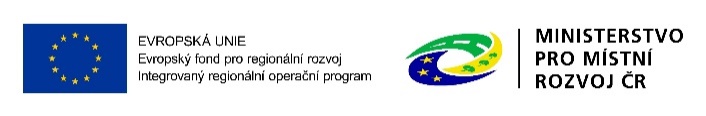 19
Indikátory
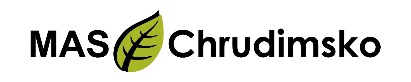 • povinnost naplnit indikátory výstupu a výsledku
• závazek k naplnění cílové hodnoty k datu ukončení realizace projektu
• udržitelnost je 5 let od provedení poslední platby příjemci ŘO –příjemce musí dokládat i pověřovací akt
• vykazování průběžně ve Zprávách o realizaci a Zprávách o udržitelnosti

Podrobné informace k jednotlivým indikátorům a závazná pravidla k jejich vykazování jsou obsažena v příloze č. 3 Specifických pravidel.
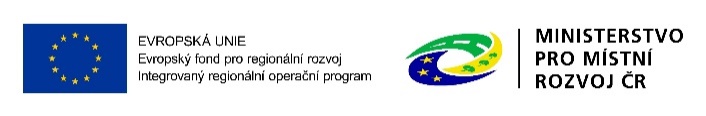 20
Indikátory
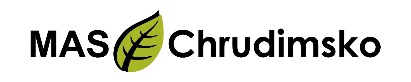 Aktivity  Rozvoj sociálních služeb a Rozvoj komunitních center 
6 75 10 Kapacita služeb a sociální práce 
5 54 01 Počet podpořených zázemí pro služby a sociální práci 
5 54 02 Počet poskytovaných druhů sociálních služeb
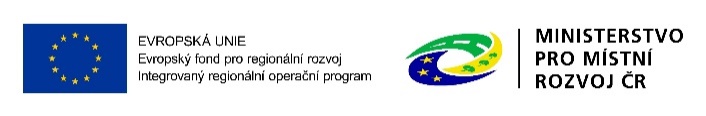 21
Udržitelnost
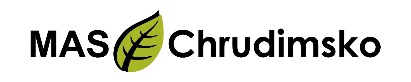 = doba, po kterou příjemce musí zachovat výstupy projektu
5 let od provedení poslední platby příjemci ze strany ŘO IROP
Příjemce podpory je povinen:
v aktivitě Rozvoj sociálních služeb 
         o prokázat fungování služeb v druhu a kapacitě, kterou určil v žádosti o podporu, 
         o v případě, že není poskytovaná již registrovaná sociální služba, musí být registrace nové služby doložena do šesti měsíců od ukončení realizace projektu. Pověřovací akt pak musí být doložen nejpozději s první ZoU. 
 v aktivitě Rozvoj komunitních center 
        o zajistit minimálně jednoho pracovníka se vzděláním podle zákona o sociálních službách, který bude působit v rámci komunitního centra 
        o prokázat fungování služeb v druhu a kapacitě, kterou určil v žádosti o podporu, 
        o v případě, že není poskytovaná již registrovaná sociální služba, musí být registrace nové služby doložena do šesti měsíců od ukončení realizace projektu. Pověřovací akt pak musí být doložen nejpozději s první ZoU.
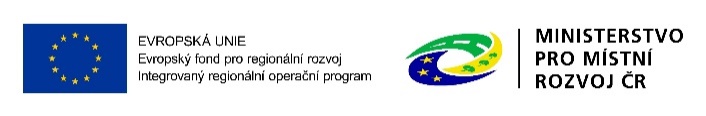 22
Podání žádosti o podporu
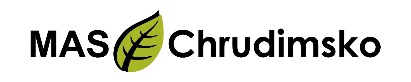 Žadatel musí mít vlastní elektronický podpis
Žadatel musí mít aktivní datovou schránku
Žádost je nutné podat výhradně v ISKP 14+ 
Online aplikace vyžadující registraci uživatele
https://mseu.mssf.cz/
Funguje v Internet Explorer nebo Mozilla - nejnovější verze
Edukační videa k vyplnění žádosti: http://www.dotaceeu.cz/cs/Jak-na-projekt/Elektronicka-zadost/Edukacni-videa
Návod k vyplnění žádosti zde: https://www.esfcr.cz/formulare-a-pokyny-potrebne-v-ramci-pripravy-zadosti-o-podporu-opz/-/dokument/797956
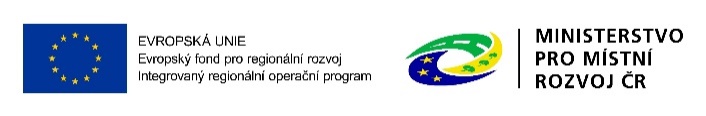 23
Podání žádosti o podporu v ISKP 14+
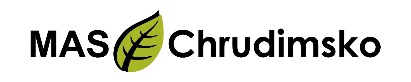 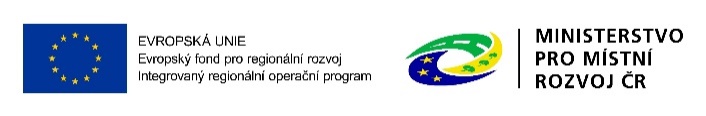 24
Podání žádosti o podporu v ISKP 14+
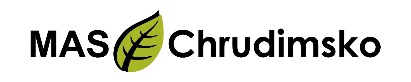 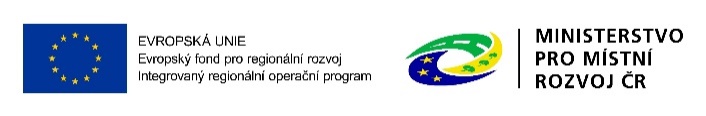 25
Podání žádosti o podporu v ISKP 14+
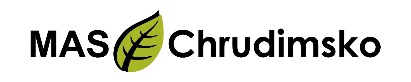 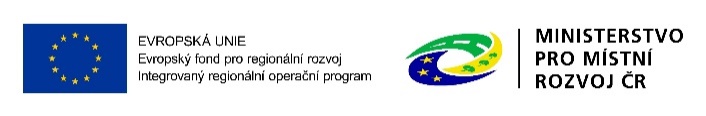 26
Podání žádosti o podporu v ISKP 14+
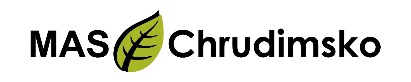 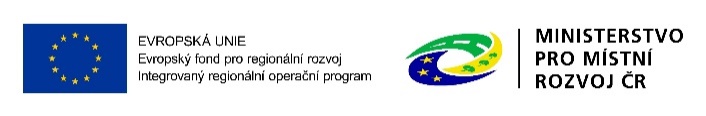 27
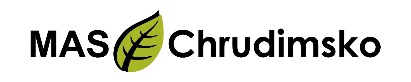 Výběr výzvy ŘO IROP 62. Sociální infrastruktura  klikněte na IROP 06_16_072 – výzva na individuální projekt
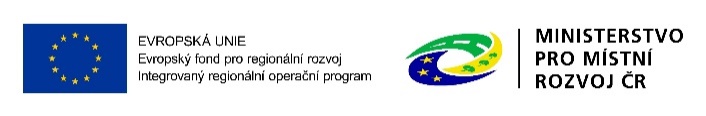 Podání žádosti o podporu v ISKP 14+
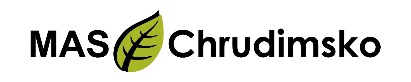 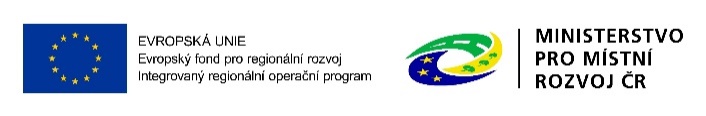 29
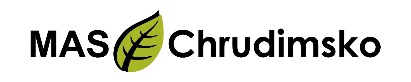 Výběr podvýzvy MAS z rolovacího menu 014/06_16_075/CLLD_
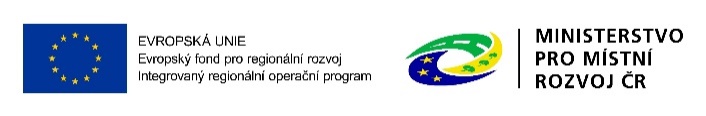 Podání žádosti o podporu v ISKP 14+
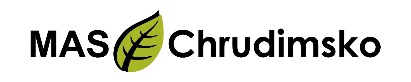 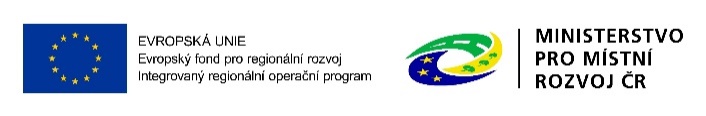 31
Podání žádosti o podporu v ISKP 14+
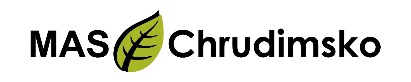 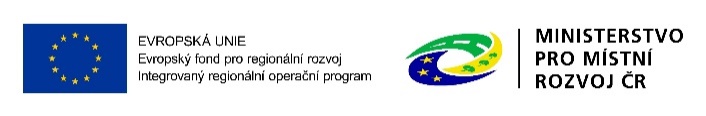 32
Podání žádosti o podporu v ISKP 14+
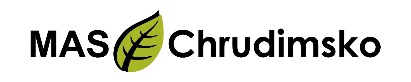 Vyplnění záložek v ISKP 14+:
Identifikace projektu
Umístění
Cílová skupina
Subjekty
Financování
Čestná prohlášení
Klíčové aktivity
Dokumenty
Podpis žádosti
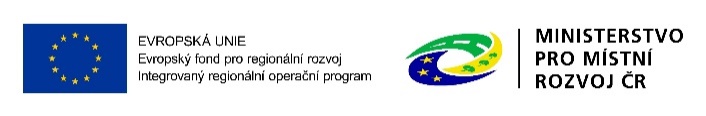 33
Hodnocení projektů
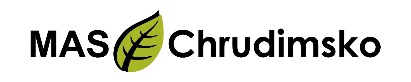 Na MAS probíhá ve dvou krocích:
1.Kontrola formálních náležitostí a přijatelnosti:
• provádí manažeři projektového týmu MAS 
• kritéria formálních náležitostí jsou vždy napravitelná
• kritéria přijatelnosti mohou mít podobu napravitelná, nenapravitelná, nehodnoceno 
• hodnocení bude provedeno do 25 pracovních dní od ukončení příjmu žádostí v kolové výzvě
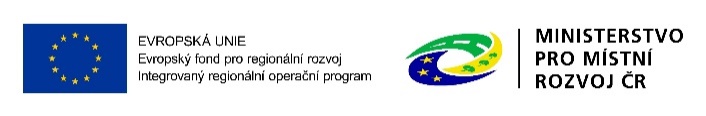 Hodnocení projektů
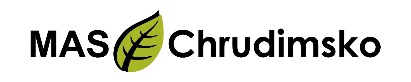 posouzení základních věcných požadavků kladených na projekt v příslušné výzvě MAS, Žádosti o podporu a naplnění nezbytných administrativních požadavků
• pokud jsou kritéria FN a P napravitelná -> zjištěné nedostatky při kontrole:
• žadatel vyzván k doložení a opravě nedostatků konkrétního kritéria interní depeší v systému MS2014+, včetně lhůty pro vypořádání
• lhůta se stanovuje na 5 pracovních dní od data doručení požadavku (interní depeše) v systému MS2014+
• celkově je možné žadatele vyzvat k doplnění/upřesnění maximálně 2x
• k další fázi hodnocení všech projektů v rámci jedné výzvy je přistoupeno až po uplynutí doby pro přezkum, případně po vyřízení všech žádostí o přezkum
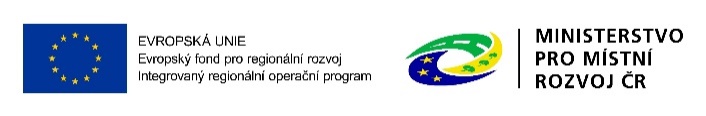 Hodnocení projektů
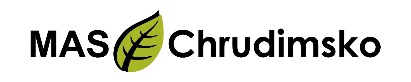 2. Věcné hodnocení:
• věcné hodnocení provádí členové Výběrové komise MAS
• hodnocení bude provedeno do 30 pracovních dní ode dne ukončení kontroly přijatelnosti a formálních náležitostí
• po ukončení každé fáze je žadatel informován prostřednictvím MS2014+ o výsledku v termínech daných příslušnými pravidly jednotlivých řídících orgánů

Lhůta postupu počítaná vždy od ukončení předchozí fáze je pro kontrolu FNaP25 PD, VH 30 PD, výběr projektů 20 PD.
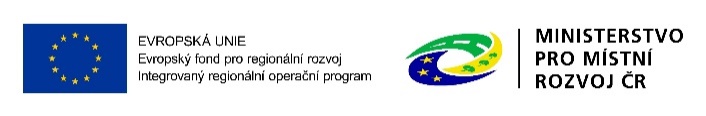 Kritéria věcného hodnocení
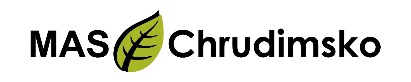 1. Projekt je realizován  v obci o určitém počtu obyvatel (až 10 bodů) 
2. Celkové způsobilé výdaje, ze kterých je stanovena dotace (až 10 bodů)
3. Dopad projektu do sociálně vyloučené lokality
4. Princip reálného harmonogramu (až 10 bodů)

Kritéria pro sociální služby
1. Dopad plánovaných aktivit na začleňování cílové skupiny (až 10 bodů)
Kritéria pro komunitní centra
1. Zaměření na cílové skupiny (až 10 bodů)
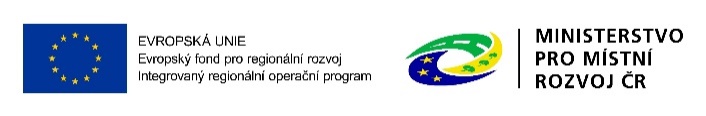 Přezkum hodnocení FN a P a V H
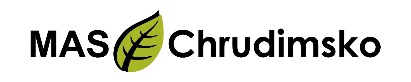 proti každému negativnímu výsledku hodnocení (Formálních Náležitostí a Přijatelnosti, Věcného hodnocení) je možné podat jednou žádost o přezkum 
• žádost o přezkum: v systému MS2014+ (v případě komplikací písemně)
• lhůta: podat do 15 PD ode dne doručení oznámení o výsledku
• žádost vyřizuje Kontrolní výbor do 15 PD od doručení žádosti
• výsledek přezkumu: důvodná, částečně důvodná či nedůvodná
• výsledek oznámen žadateli interní depeší nahrán do systému MS2014+
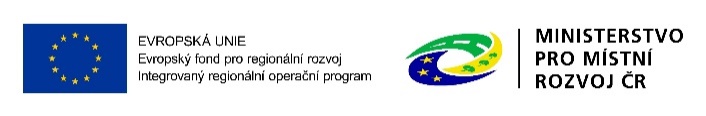 Způsob hodnocení žádosti
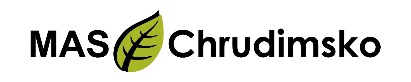 1. Hodnocením formálních náležitostí a podmínek přijatelnosti: pro kladné hodnocení je nutnost splnit veškerá stanovená kritéria (viz Příloha 1 Hodnotící kritéria výzev IROP)
2. Věcným hodnocením: pro kladné hodnocení je nutnost získat min. 25 bodů z celkových 50 bodů ze všech kritérií (viz Příloha 1 Hodnotící kritéria výzev IROP)
3. Výběrem projektů: v případě vyšší alokace projektů, které splnily podmínky obou výše zmíněných hodnocení, než je celková alokace výzvy, jsou takové projekty zařazeny na seznam tzv. náhradních projektů.
Závěrečné ověřené způsobilosti projektů provádí CRR
 Základním dokumentem pro postupy hodnocení je -INTERNÍ POSTUPY MAS Chrudimsko pro programový rámec IROP (jsou uvedeny u výzvy)
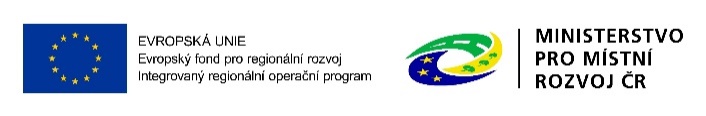 Na závěr
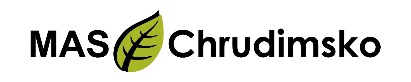 1. Všechny parametry a indikátory, ke kterým se žadatel zavázal v projektu musí dodržet.
 2. Realizace projektu nesmí být ukončena před podáním žádosti o podporu.
 3. Všechny faktury nutno platit bezhotovostně a z účtu vlastněného žadatelem.
 4. V případě jakýchkoliv změn v projektu nutno hlásit na MAS.
 5. Za plnění podmínek stanovených pravidly zodpovídá výhradně žadatel/příjemce dotace.
 6. Věcná způsobilost se řídí do vydání rozhodnutí Obecnými a Specifickými pravidly pro žadatele a příjemce integrovaných projektů pro výzvu č .62 IROP ve znění platném ke dni vyhlášení výzvy .V době realizace, tj. od data vydání rozhodnutí o dotaci, se věcná způsobilost řídí vždy aktuální verzí výše uvedených Pravidel
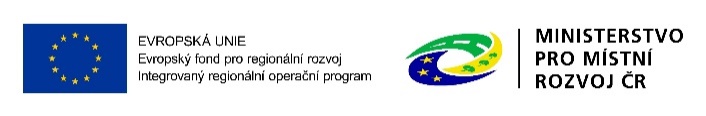 Důležité odkazy
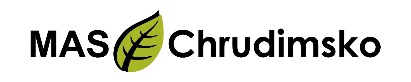 Text výzvy je dostupný: http://maschrudimsko.cz/8-vyzva-v-ramci-irop-vytvoreni-zazemi-pro-poskytovani-sluzeb-v-uzemi-mas-infrastruktura
ISKP 14+: https://mseu.mssf.cz/
Obecná pravidla pro žadatele a příjemce IROP: http://www.irop.mmr.cz/cs/Zadatele-a-prijemci/Dokumenty/Dokumenty/Obecna-Pravidla-pro-zadatele-a-prijemce
Specifická pravidla pro žadatele a příjemce v rámci výzvy č. 62: http://www.irop.mmr.cz/getmedia/5f04e0a7-ef68-4d59-9c1d-e1db4804f419/Specificka-pravidla-v-62-2_1-CLLD_v-1-2.pdf.aspx?ext=.pdf
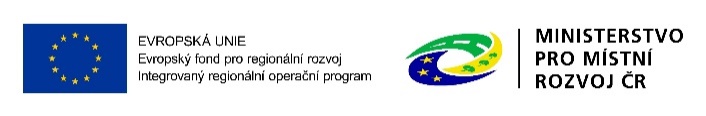 41
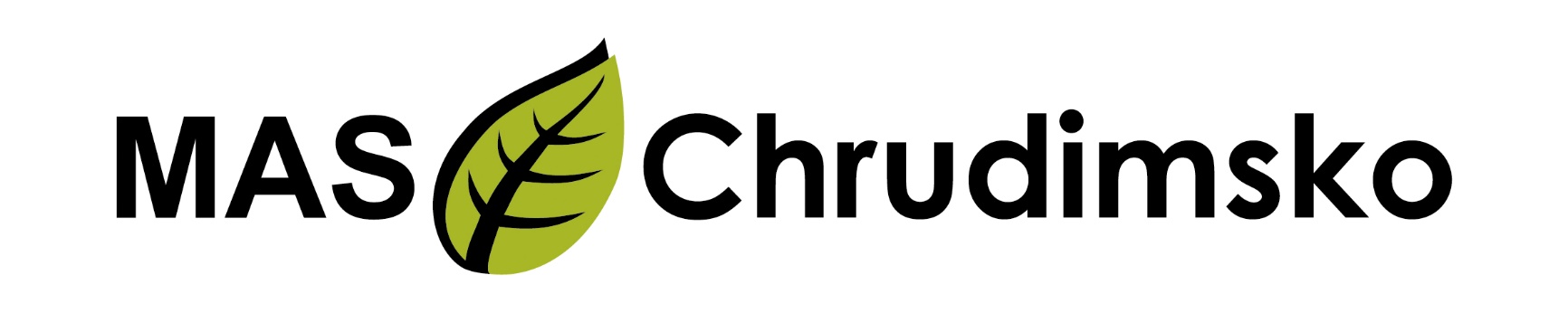 Kontakty
MAS Chrudimsko
Resselovo náměstí 77
537 01 Chrudim
Ing. Michaela Lutrová
Michaela.lutrova@maschrudimsko.cz

Ing. Renáta Havlová  
renata.havlova@maschrudimsko.cz
774 800 906
Děkujeme za pozornost.
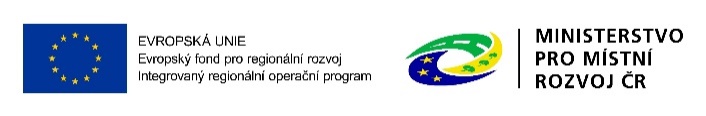 42